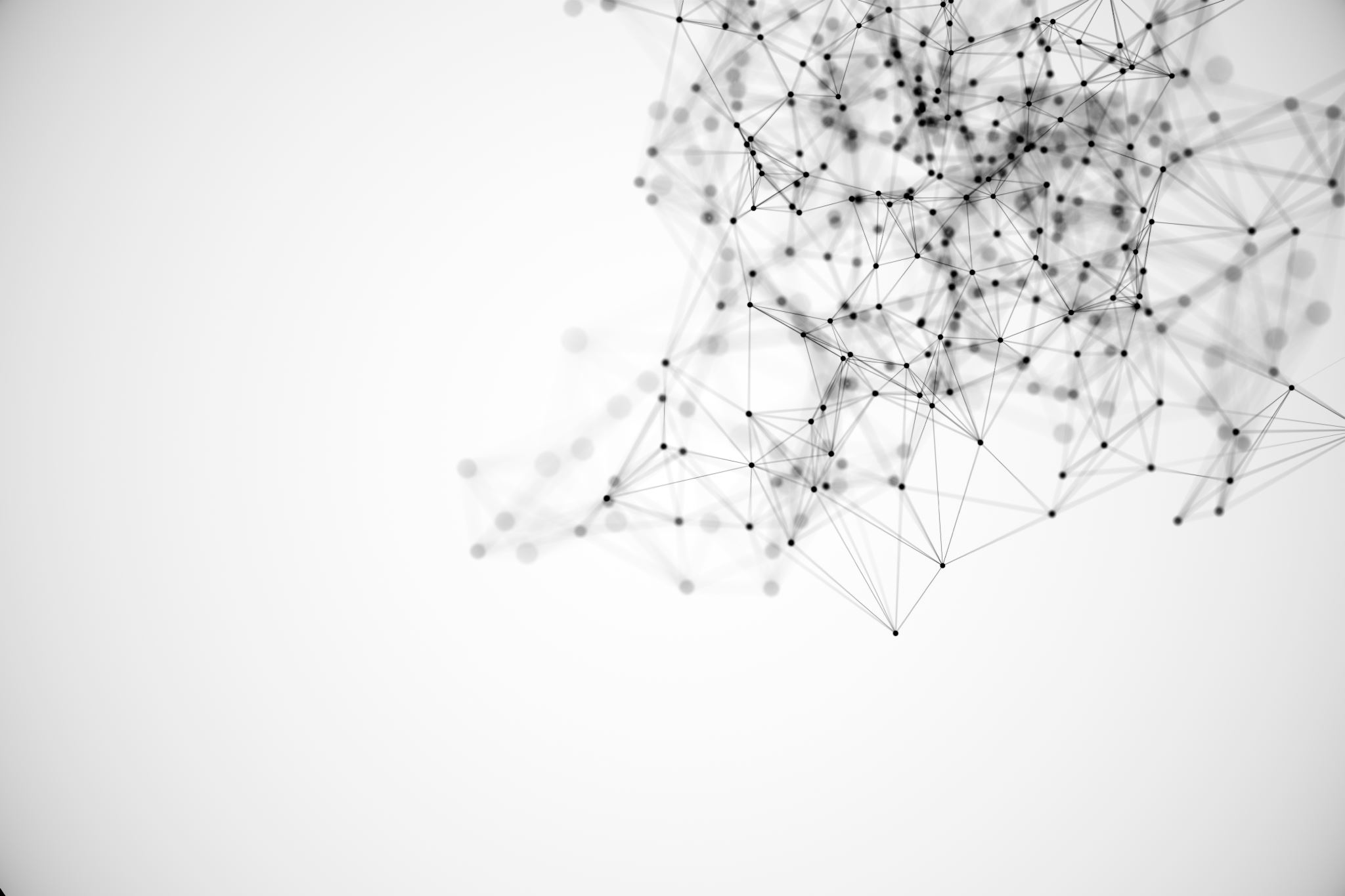 Aile Hekimliği Pandemi Anketi ARALIK Ayı Sonuçları
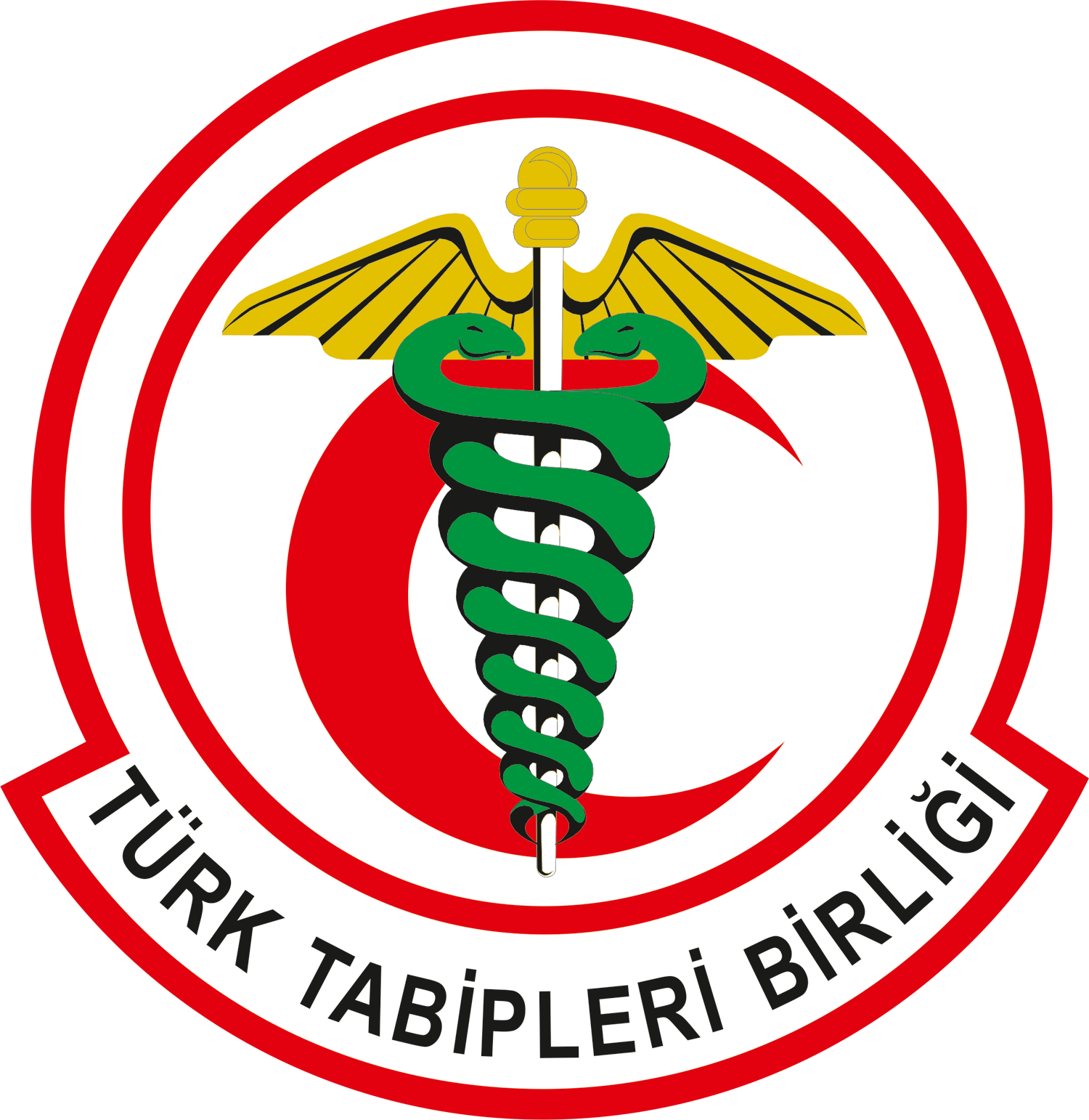 Türk Tabipleri Birliği 
Aile Hekimliği Kolu
Yanıt veren Aile Hekimlerine Teşekkür ederiz
3 ayda Gördüklerimiz
Her gün on binlerce hasta.
Evlerinde milyonlarca kişi karantinada
Aile Hekimleri tükenmiş
Hastalar çaresiz
Koruyucu ekipman yok, 
Her 3 ASM’den 2’sinde COVID19 geçiren bir kişi var.
Salgın il il geziyor
Önlemler yetersiz
3 AYDA GÖREMEDİKLERİMİZ
Şeffaf Bilgi
COVID-19’un meslek hastalığı olması
Kimlerin salgın riski altında olduğu
Etkin koruyucu tedbirler
TELEFONLA İZLEMLERİ YAPIYOR MUSUNUZ?
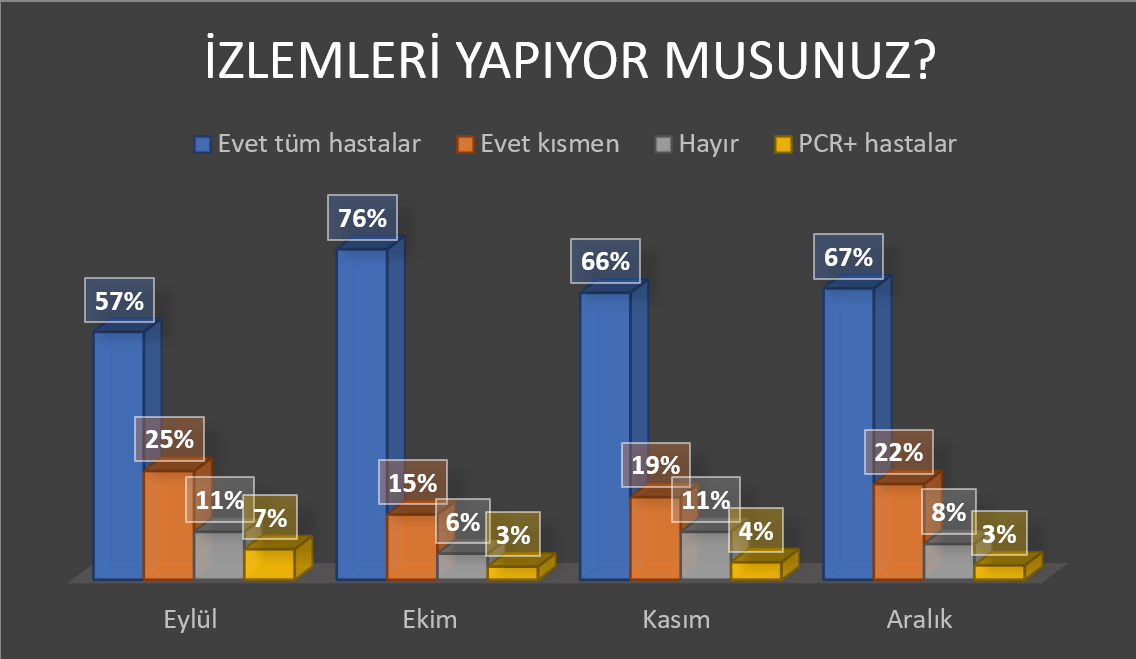 «Bütün hastalar aranmazsa il sağlık müdürlüğü tarafında soruşturma açılıyor ve 10 ceza puanı uygulanıyor»
Kastamonu, ASMsinde 3 kişi Covid geçirmiş, 25 PCR+ hasta takip ediyor.
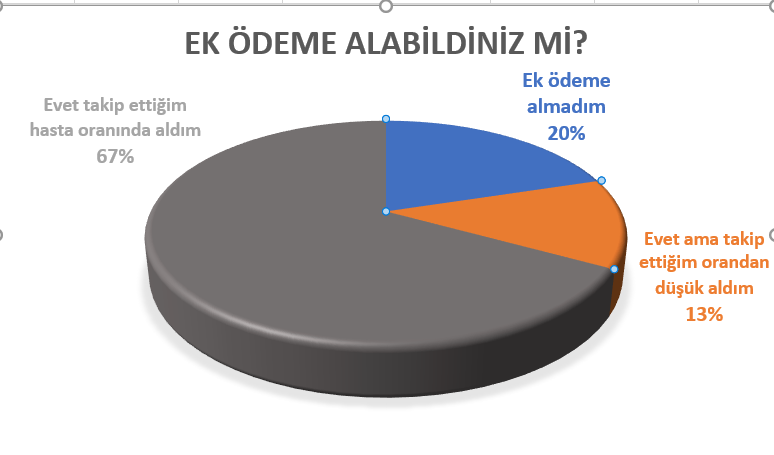 Ağustos ayında yıllık izin vekâleti aldım izinde bile hastalarımı arayıp izlem yaptım. Ama izin günlerimi düşerek ek ödeme yatırılmış ayrıca yüzde 74.5 olduğu için yarım ek ödeme uygun görmüşler kendi sistemimde daha yüksek oran gözüküyor. Eğer yüzde 75 ve üzeri olsa tam ek ödeme alacakmışım.
EK ÖDEME ALABİLDİNİZ mİ?
Salgın devam ediyor
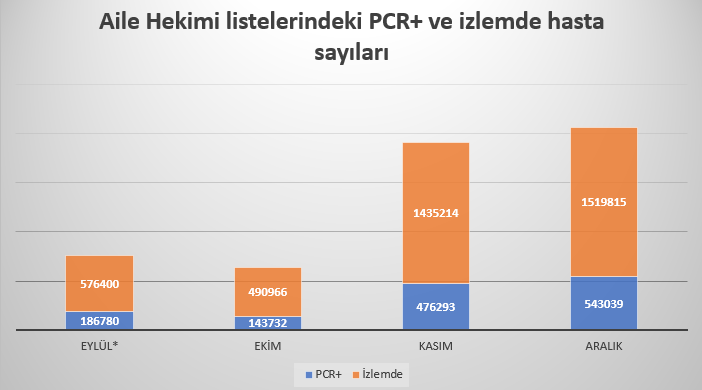 Aile hekimi başına 22,55 COVID-19 hastası ve toplam 63,11 hasta düşmektedir.

14 Aralık 2020 vaka sayısı: 1.866.345
4 anket döneminde tespit edilen vaka sayısı: 1.349.884
3 ayda toplam vaka sayısı: 3.000.000
[Speaker Notes: Ağustos Kasım 15 arası fazladan ölüm 15359, COVID nedenli 7316 ölüm (23 ağustıs/28 kasım arası)]
Özellİklİ İzlem DEĞİŞİMİ İLLER ARASI FARKI GÖSTERİYOR
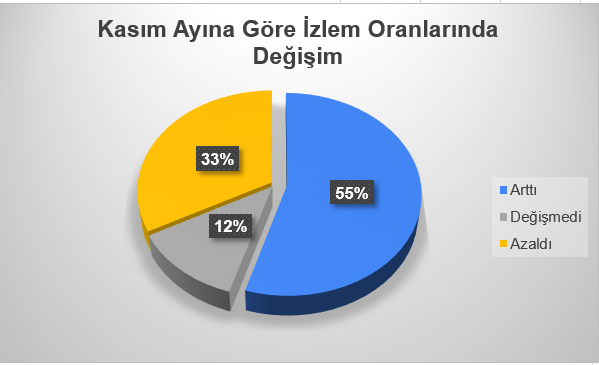 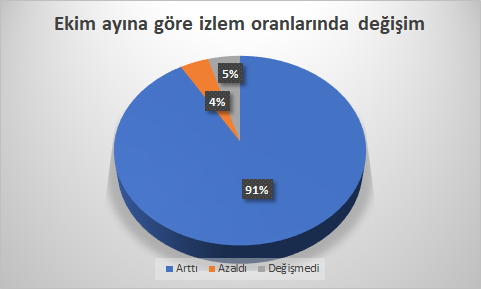 Salgın iller arasında yayılıyor
Aile Hekimliği çalışanları hastalanıyor
3 ASM’den ikisinde COVID geçiren en az 1 sağlık çalışanı var (Ortalama 2,7 kişi).
Kanser taramaları azaldı
Kanser taramaları azaldı
Kanser erken tanı sayıları azaldı.
En az 3000 kişi kolon kanseri erken tanı şansını kaybetti
Kim sağlık hizmetini erteliyor?
Sadece 
Özel Hastane 
başvuruları arttı
Kim nerede hastalanıyor?
Eşitsizlikler
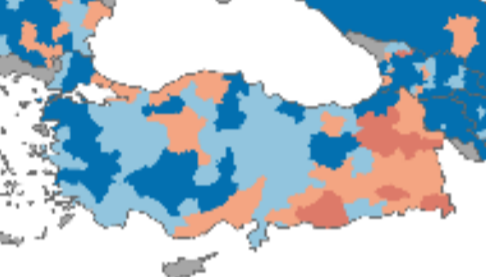 Hastalanma riskimizi belirliyor
Tanı ve tedaviye ulaşma şansımızı belirliyor.
COVID-19 AŞISI OLMA İMKANIMIZI EŞİTSİZLİKLER
BELİRLEMESİN
Şeffaf bilgi
Erişilebilir, önceliklendirilmiş aşılama
Kızamık-Kızamıkçık-Kabakulak 
2. Doz (Okul Aşıları) uygulama oranları
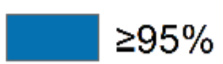 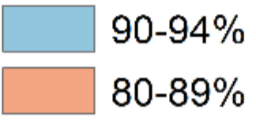 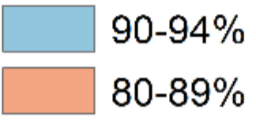 Tüm bİRİNCİ basAmAk sağlık çalışanlarına teşekkür ederİz